Принципы построения натурального ряда
Натуральные числа
Натуральными называются числа,которые были придуманы людьми  для счёта элементов различных множеств (людей,  различных предметов), а также для  фиксирования результатов измерения величин, длины, массы, времени
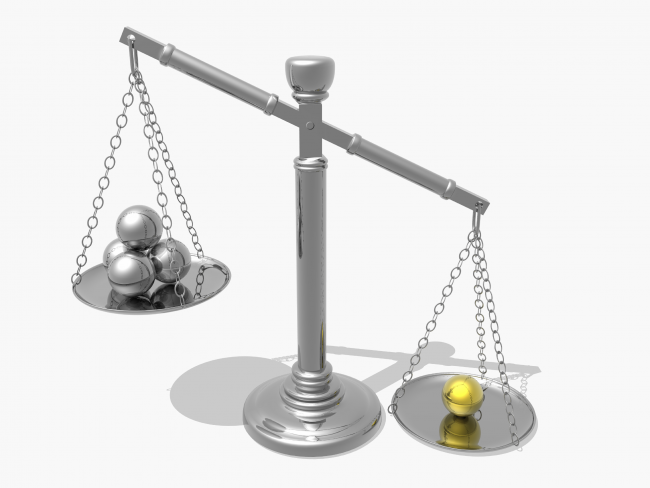 Натуральные числа
Понятие натурального числа возникло из потребностей практики. Уже в глубокой древности нужно было сравнивать между собой различные множества.
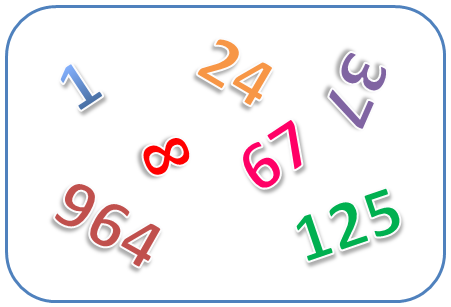 Методика ознакомления с принципами построения натурального ряда
Представление о натуральном ряде чисел и его свойствах включает в себя:
• знание последовательности чисел (счет в прямом и обратном порядке, называние предыдущего и последующего числа);
• знание образования соседних чисел друг из друга (путем прибавления и вычитания единицы);
• знание связей между соседними числами (больше, меньше).
Методика ознакомления с принципами построения натурального ряда
Предварительная работа
После обучения детей счету объектом изучения становятся числа. Дети знакомятся с образованием соседних чисел и их отношениями. Это дает представление о некоторых принципах построения числового ряда.
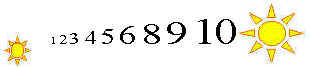 Методика ознакомления с принципами построения натурального ряда
Наглядный материал
Множества из одинаковых элементов, различающихся одним признаком (например, цветом или формой).
Счетная лесенка
Возможно использование палочек X. Кюизенера, карточек с цифрами и знаками.
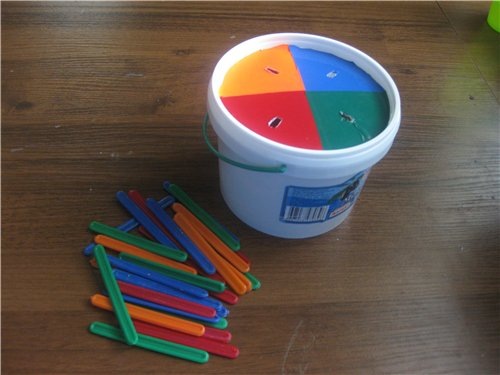 Методика ознакомления с принципами построения натурального ряда
Методика обучения
 с детьми четырех-пяти лет работаем с числами в пределах первого пятка, а с детьми пяти-шести лет работаем с числами второго пятка.
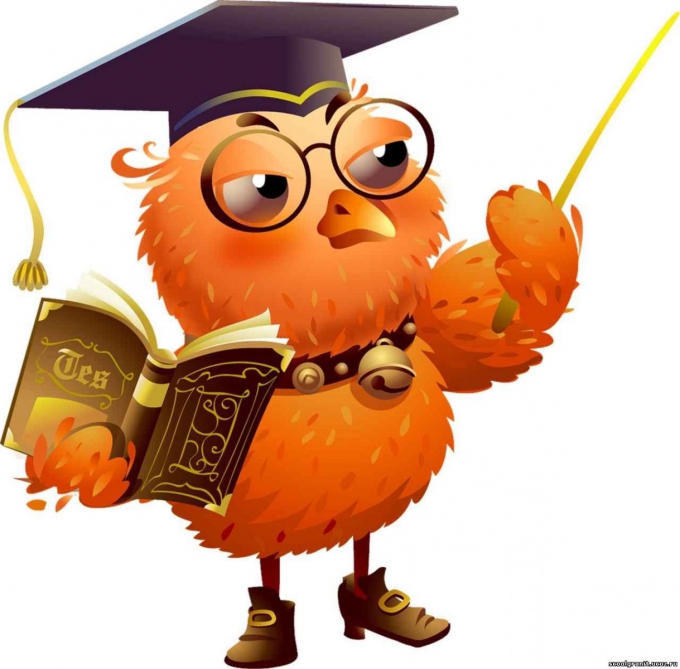 Методика ознакомления  с принципами построения натурального ряда
Усложнения
 
1. Начинаем с чисел 1 и 2 и постепенно доходим до 9 и 10.
2. Объясняем правило: “Если число называется при счете раньше, то оно меньше. Если число называется при счете позже, то оно больше”.
3. Сравниваем числа без наглядности.
4. Используем карточки с цифрами и знаками, затем запись на листе бумаги в клетку (лучше давать в подготовительной группе).
5. Показываем транзитивность отношения “меньше” между числами: “3 < 4, 4 < 5, следовательно 3 < 5” с использованием наглядности (например, “счетной лесенки”).
6. В подготовительной группе даем понятия “больше на ...”, “меньше на ...” на основе изучения состава числа из двух меньших чисел.
Спасибо за внимание!!!